Components of Polarization-transfer to a bound proton in a deuteron measured by quasi-elastic scattering
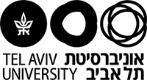 Israel Mardor, for the A1 Collaboration
School of Physics and Astronomy, Tel Aviv University, Tel Aviv, Israel
Soreq NRC, Yavne, Israel
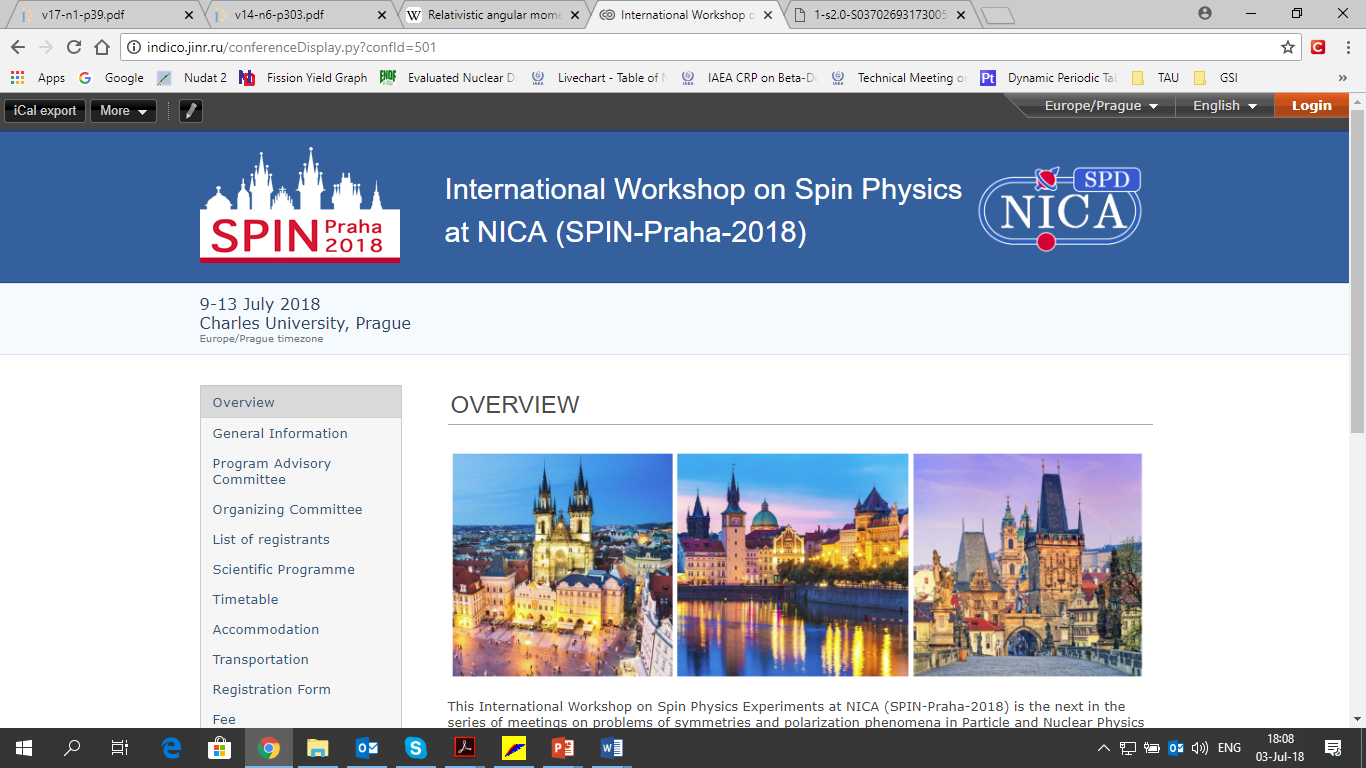 Outline
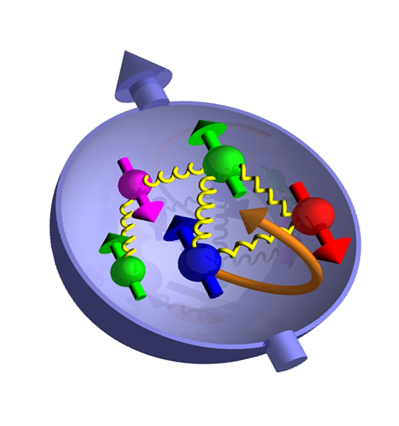 Physics motivation
Electromagnetic form factors
Polarization transfer measurements (at MAMI)
Survey of polarization transfer data (ratios)
Focus on the deuteron
Measuring separate components
Results
Conclusions
Outlook
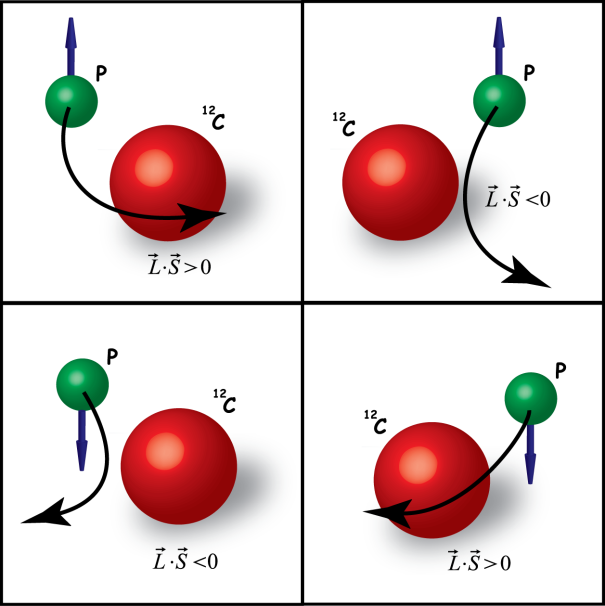 2
Physics Motivation
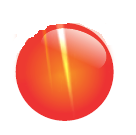 Are nucleon global properties (mass, radius) modified inside nuclei?
Do their EM form factors GE(Q2), GM(Q2) change?
If so, how do these changes depend on:
The nucleus size
Nuclear density
Q2
Can one disentangle inter-nucleon effects (FSI, nucleon-nucleon interactions) from intra-nucleon medium modifications?
Free neutron
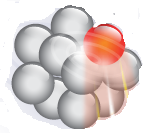 Bound neutron
3
The observables of choice (1)
e’
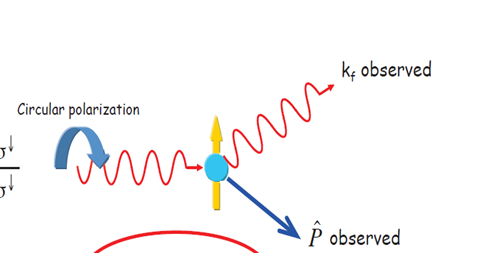 A
Polarized e
p
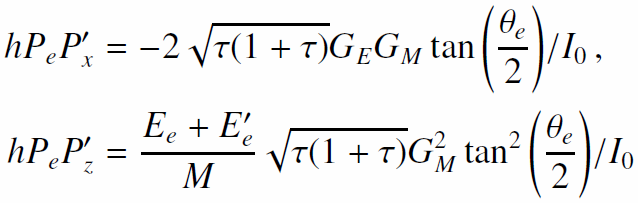 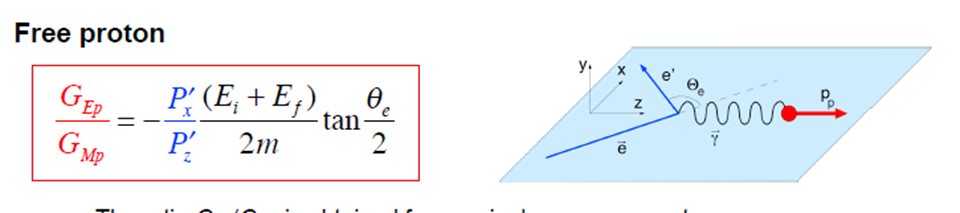 E’
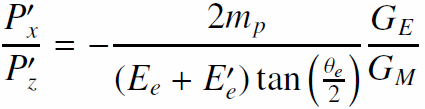 E
4
The observables of choice (2)
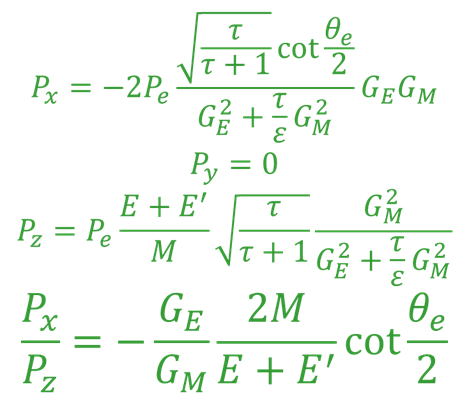 GE, GM: Proton Form Factors (FFs)
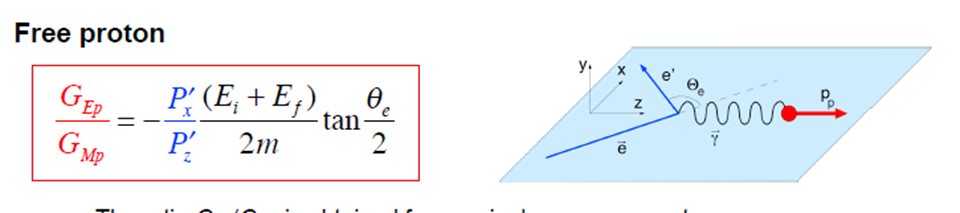 E’
E
5
The observables of choice (3)
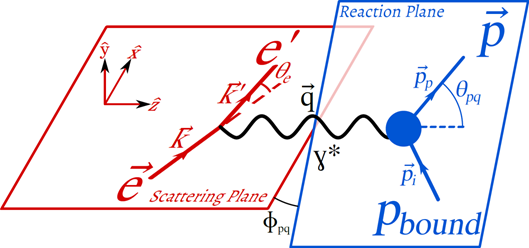 6
The observables of choice (4)
7
Polarization transfer measurements (1)
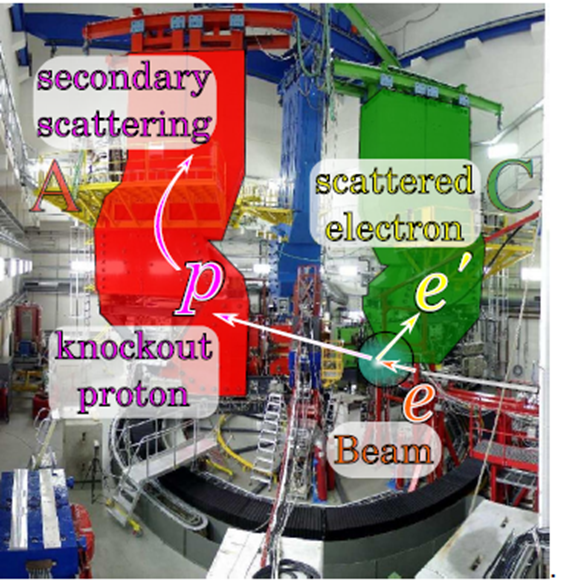 MAMI A1 Setup
8
Polarization transfer measurements (2)
Due to the spin-orbit interaction, the proton scattering off the 12C polarimeter has azimuthal asymmetry, related to its polarization
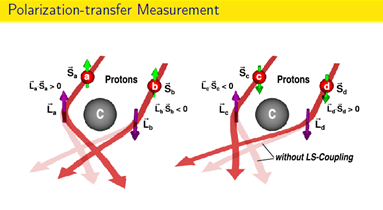 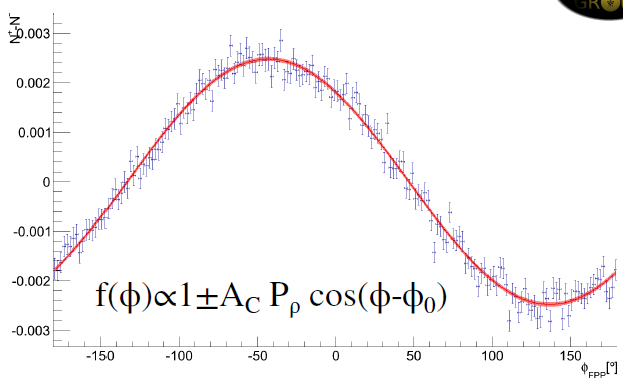 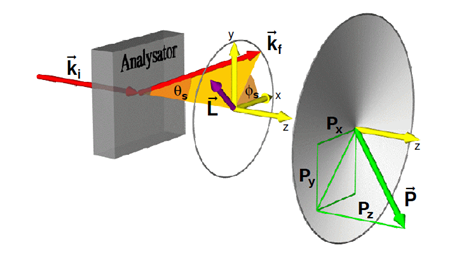 9
Polarization transfer data (1)
Consistent with:full RC+  medium modification of the proton FF (QMC model)
In clear disagreement with:PWIA and NR calculations
The statistical significance is not sufficient to exclude calculations without form factor modification
S. Dieterich et al., PLB 500 (2001) 47
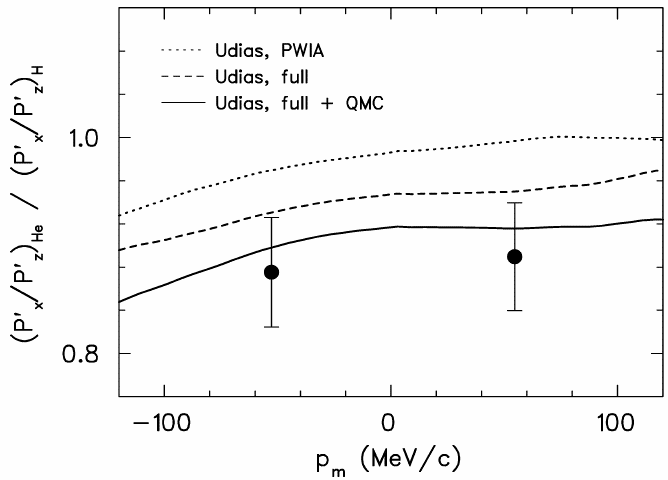 4He
Q2=0.4 (GeV/c)2
10
Polarization transfer data (2)
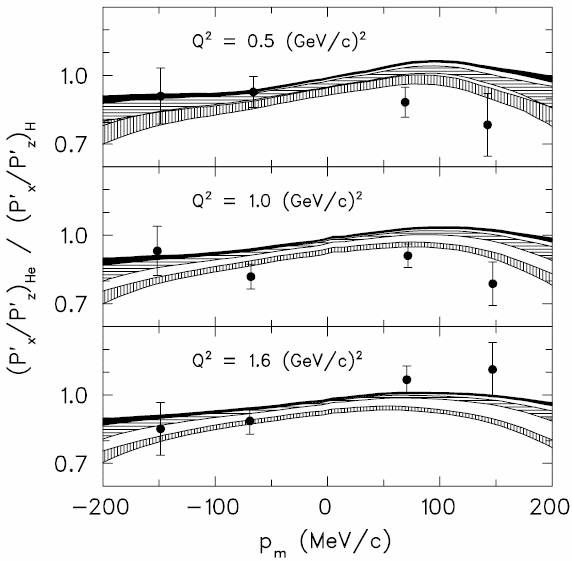 4He
RPWIA
RDWIA
Practically Q2 independent
Differs from a full RC
Favors a medium modification of the proton form factors predicted by a QMC model
RDWIA + QMC
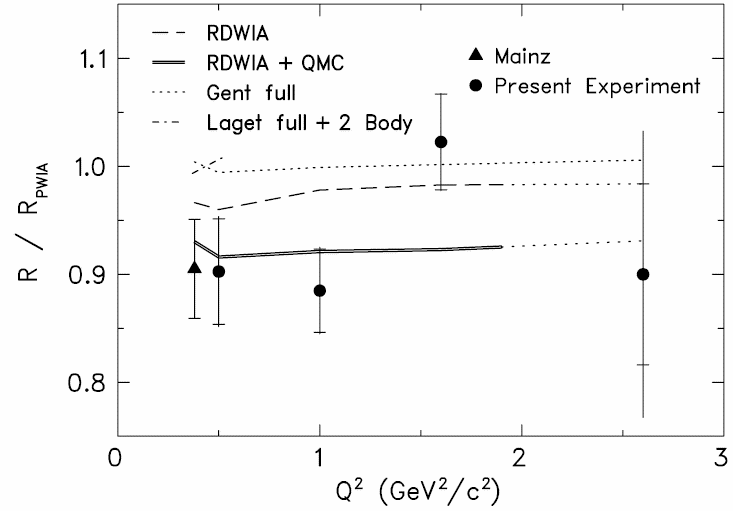 4He
S. Strauch et al., PRL 91 (2003) 052301
11
Polarization transfer data (3)
M. Paolone et al., PRL 105 (2010) 072001
Q2 independence stays intact
Enter presentation of data versus virtuality
Results contradict a relativistic DWIA 
Results favor either:medium-modified proton FFs by QMC (Madrid) or spin-dependent CX FSI (Schiavilla)
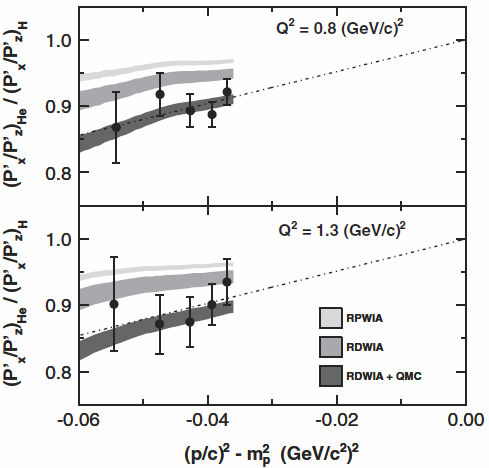 4He
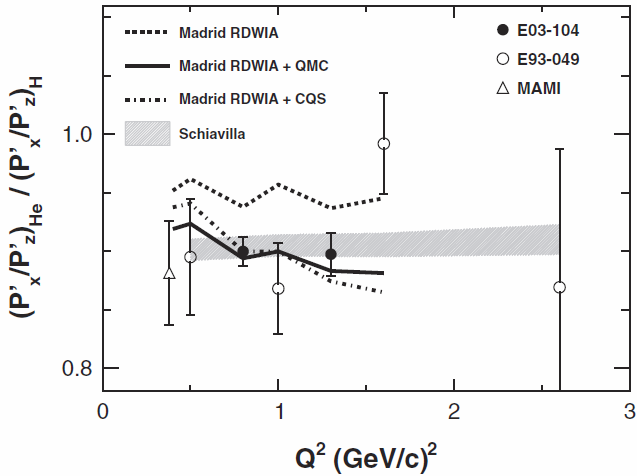 4He
n =
12
Polarization transfer data (4)
High pmiss: Px is inconsistent with deuteron reaction model 
Low pmiss: Q2 dependence of Pz isinconsistent with deuteron reaction model
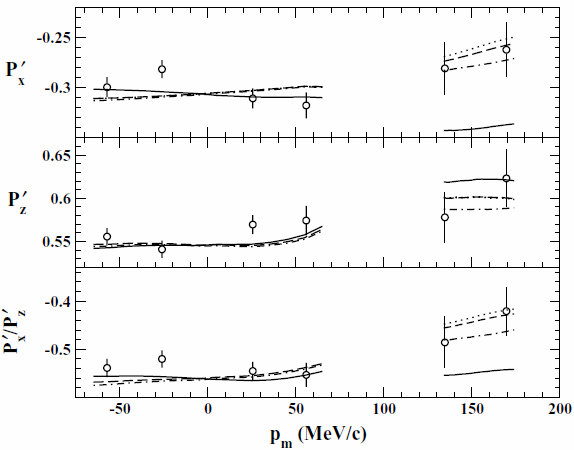 Full 2H calculations, inc. RC
2H      Q2 = 1.0 (GeV/c)2
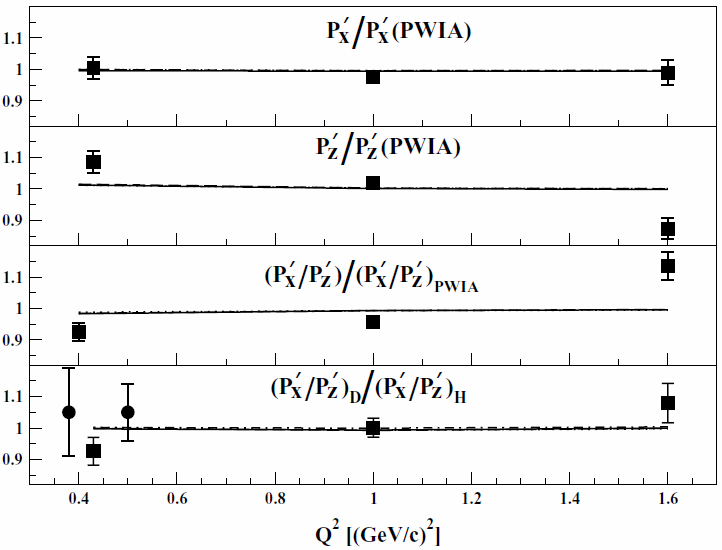 2H
|pmiss| < 60 MeV/c
B. Hu, et al. PRC 73, 064004 (2006)
Deuteron reaction model: Arenhovel et al.
13
Polarization transfer data (5)
I. Yaron et al., PLB 769 (2017) 21–24
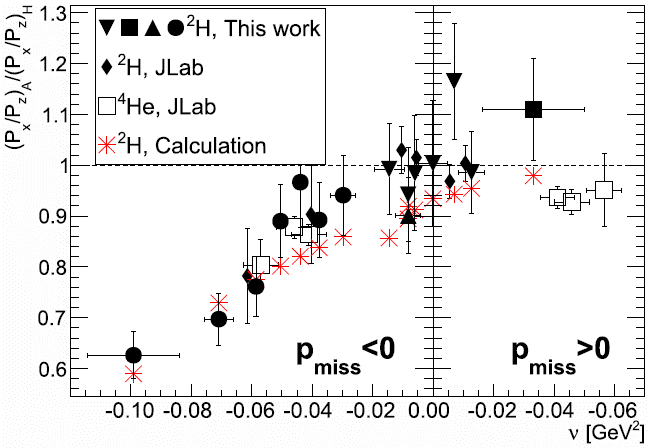 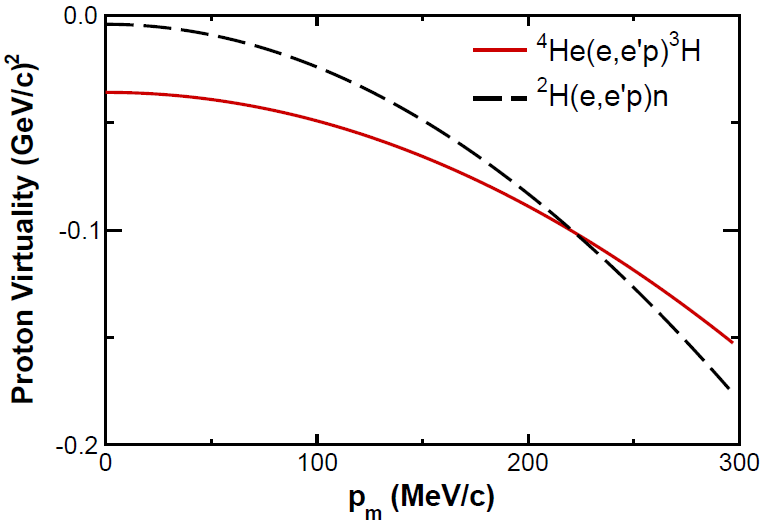 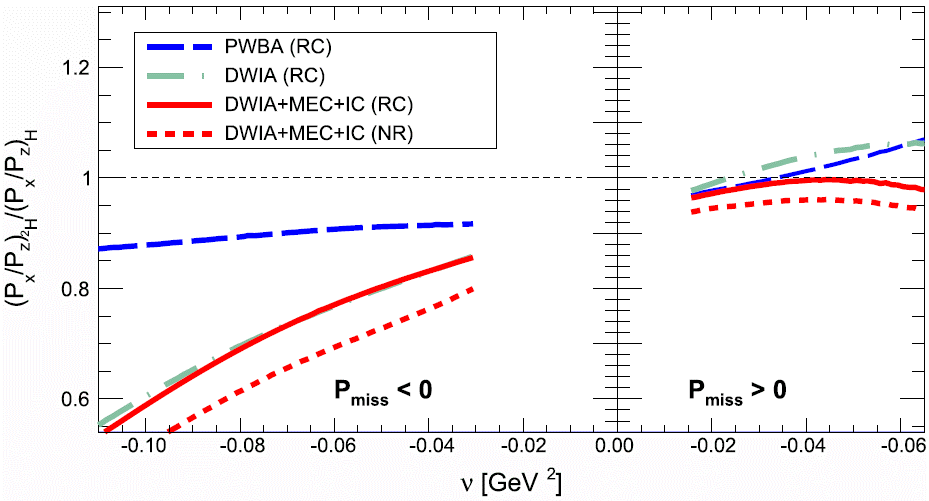 Kinematical relation between pmiss and n
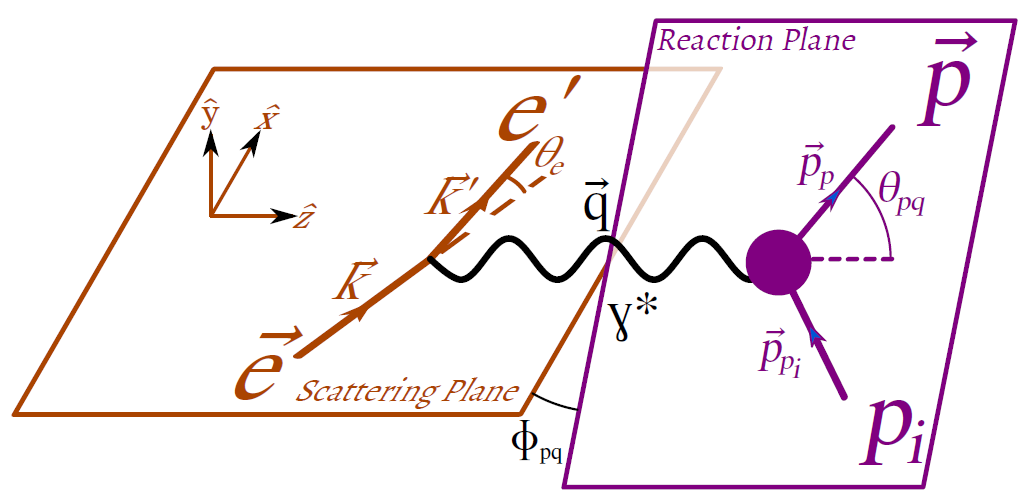 14
Polarization transfer data (6)
D. Izraeli et al., PLB 781 (2018) 95–98
Enter 12C. Data from different density regions by separating knockout protons from S- and P-shells
RA/R1H for 2H, 4He, 12C(S), 12C(P) are consistent, even when obtained in different kinematics. 
Data suggest universal behavior, independent of average local density and Q2.
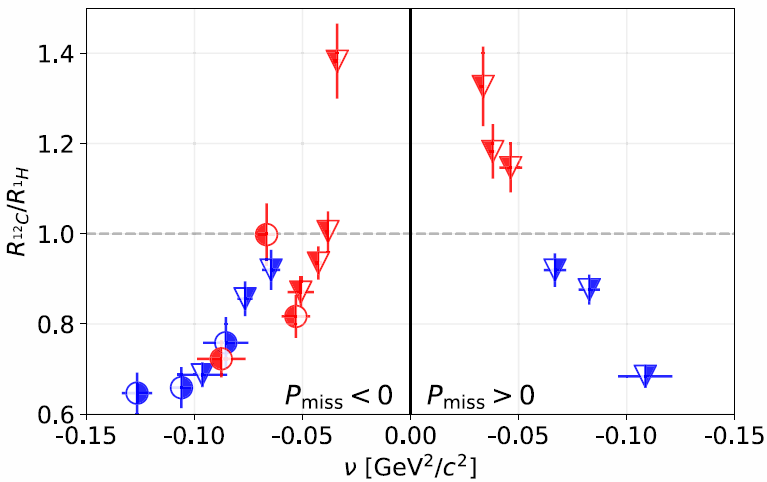 A: Q2=0.40 (GeV/c)2
B: Q2=0.18 (GeV/c)2
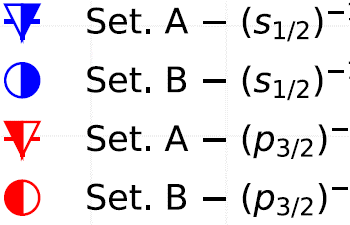 Emiss < 28 MeV: 
p-shell knockout 
28 < Emiss < 50 MeV:
s-shell and multi-particle knockout
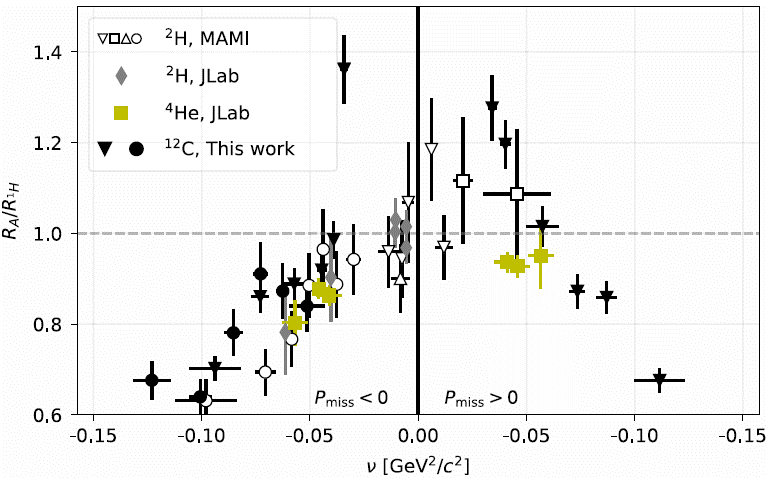 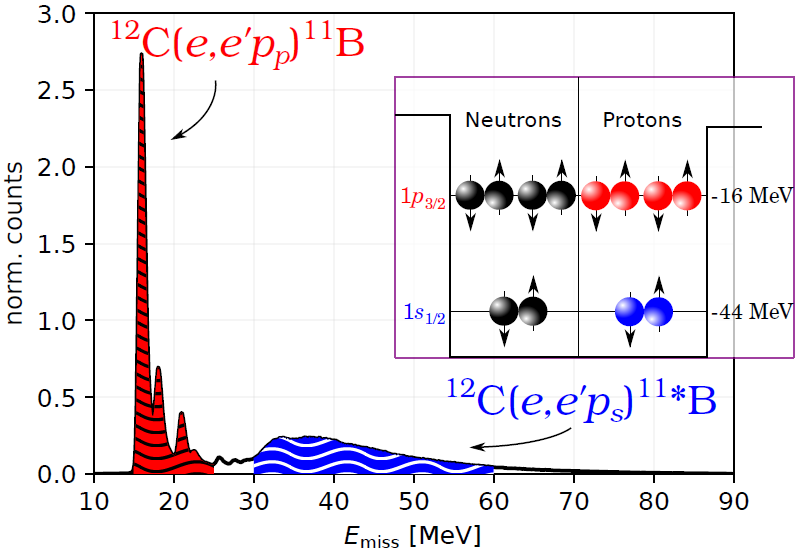 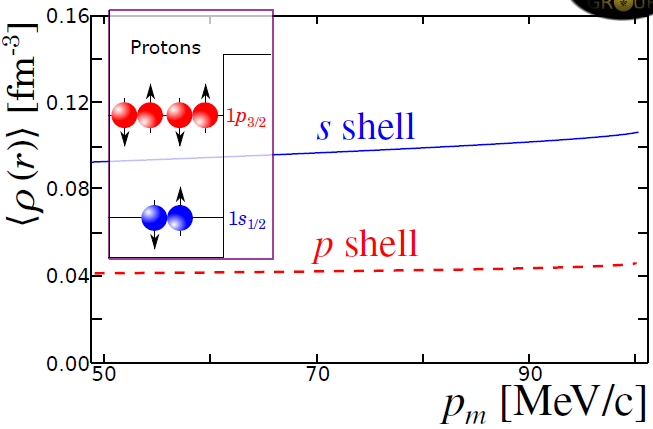 15
G. Ron et al., PRC 87, 028202 (2013)
Physics Motivation – stock taking so far
Are nucleon global properties (mass, radius) modified inside nuclei?
Do their EM form factors GE(Q2), GM(Q2) change?
If so, how do these changes depend on:
The nucleus size
Nuclear density
Q2
Can one disentangle inter-nucleon effects (FSI, nucleon-nucleon interactions) from intra-nucleon medium modifications?
Some 4He data may suggest it, but no smoking gun yet

Apparently, relevant measured variables are independent of all 3

Models are seemingly able to separate ‘regular’ nuclear effects from medium modifications
16
Deeper investigation of the deuteron
The most loose nuclear system 
Often used as a ‘free neutron’ target
Nevertheless, bound nucleons can still be ‘off-shell’
No local nuclear density changes
Perform experiments as low Q2  - nucleon radius
Good calculations (H. Arenhövel et al.*)
Meson Exchange Currents (MEC)
Isobar Configuration (IC)
Relativistic Correction (RC)
Final State Interactions (FSI)
Free proton EM Form Factors
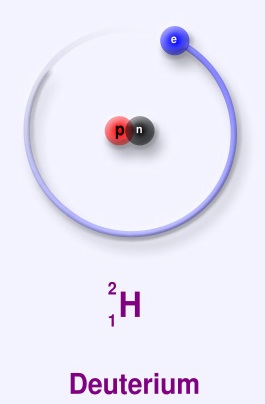 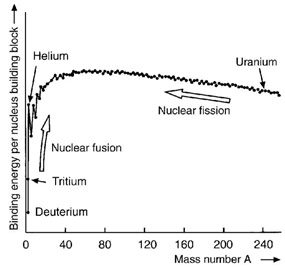 B. E. (2H)   =    2.2 MeV
B. E. (4He) =  28.3 MeV
*H. Arenhövel et al., Eur. Phys. J. A 23 (2005) 147–190
17
Extraction of 2H polarization transfer components (1)
Precise determination of e- beam polarization reduced systematic uncertainties on the components
Enabled detailed comparison to Arenhövel’s calculation using free-proton EM FFs
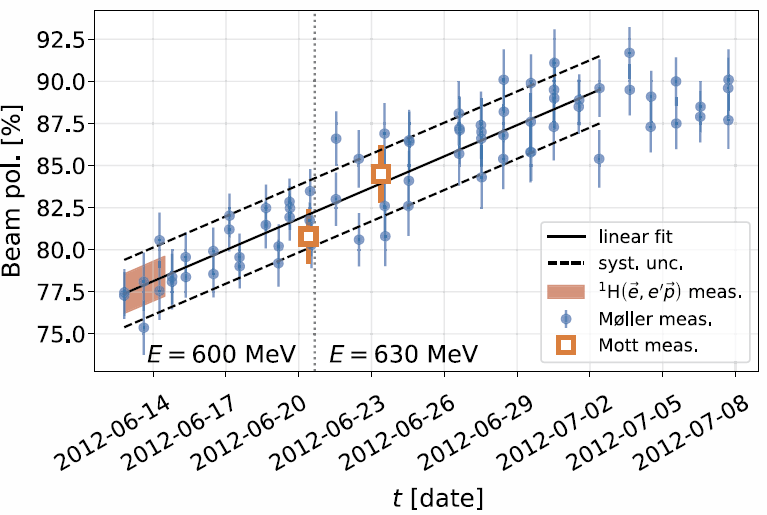 18
D. Izraeli et al., PLB 781 (2018) 107–111
Extraction of 2H polarization transfer components (2)
Beam polarization was precise enough for extracting polarization transfer components with the required uncertainty (not only Px/Pz)
Py component determined as well
For 1H, Py=0  Py can be compared only to calculations
While Px/Pz is sensitive (almost linearly) to GE/GM, some nuclear effects may cancel out in the ratio. 
The measured individual polarization transfer components may provide a more stringent test of the calculation
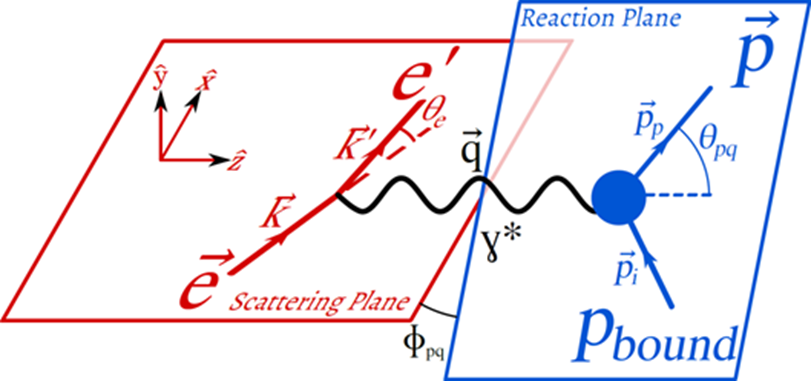 19
D. Izraeli et al., PLB 781 (2018) 107–111
2H polarization transfer components results (1)
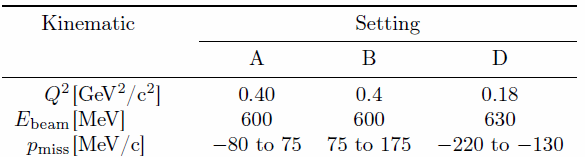 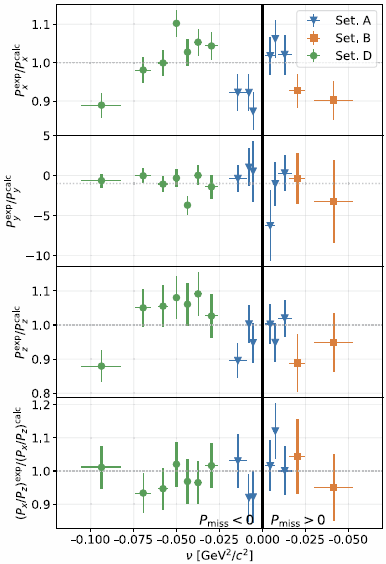 Exp/Calc ratios were extracted event-by-event over the entire data set
Px/Pz agrees highly significantly with the calculation (p = 0.91)
This indicates no need for modifications in GE/GM
Experimental Px and Pz values differ from calc, especially at high pmiss
Py differs highly, maybe due to division of very small numbers
Modifications in GE and GM are thus possible, but only if they keep the ratio GE/GM intact
Excluding FF modifications, deviations of Px and Pz suggest that nuclear effects and/or RC included in the calculation should be improved
20
D. Izraeli et al., PLB 781 (2018) 107–111
2H polarization transfer components results (2)
A continuous parametrization of the data(avoids losing information due to averaging within bins) was derived for 2H polarization transfer ratios to 1H
Done by a novel method*, relating the data to a realistic model of the deuteron
This process requires extraction of experimental polarization transfer components
Number of parameters was optimized to avoid over-fitting
Main deviation from the free proton is due to FSI(compare PWBA and DWIA)
Observed deviation of Px/Pz is mainly due to Pz, which seems to be more sensitive to FSI and RC than Px
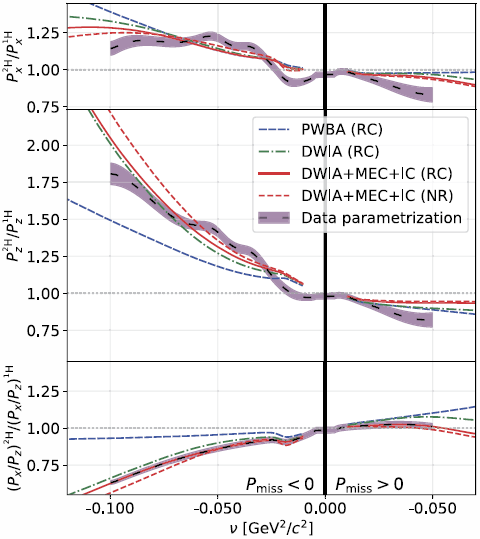 21
D. Izraeli et al., PLB 781 (2018) 107–111
*D. Izraeli et al., arXiv:1803.06729 (2018)
2H polarization transfer components comparison
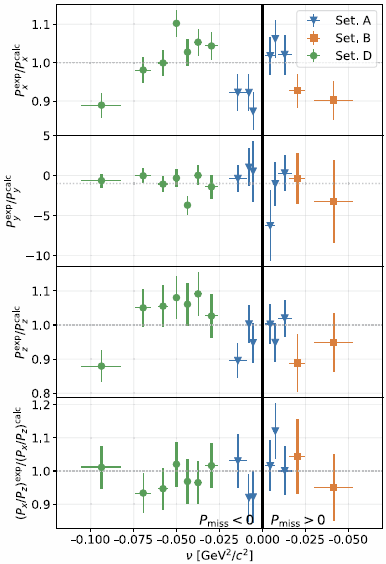 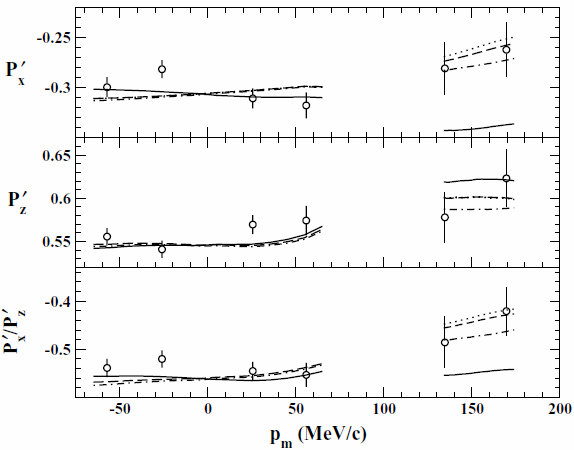 Low pmiss: All exp./calc. ratios seem similar at high and low Q2
High positive pmiss:
Px exp./calc. deviates similarly at high & low Q2
Pz exp./calc. ratio deviates more at low Q2
Px/Pz exp./calc. ratio deviates more at high Q2
No measurement at high Q2, high negative pmiss
Full calculations, inc. RC
Q2 = 0.18, 0.40 (GeV/c)2
All calculations by Arenhovel et al.
Pmiss [MeV/c]:
                -220  -130    -80  75  75  175
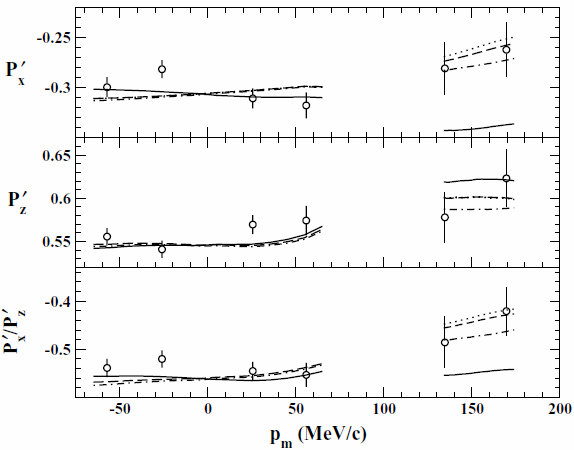 Q2 = 1.0 (GeV/c)2
B. Hu, et al. PRC 73, 064004 (2006)
22
D. Izraeli et al., PLB 781 (2018) 107–111
2H – 4He polarization transfer components comparison
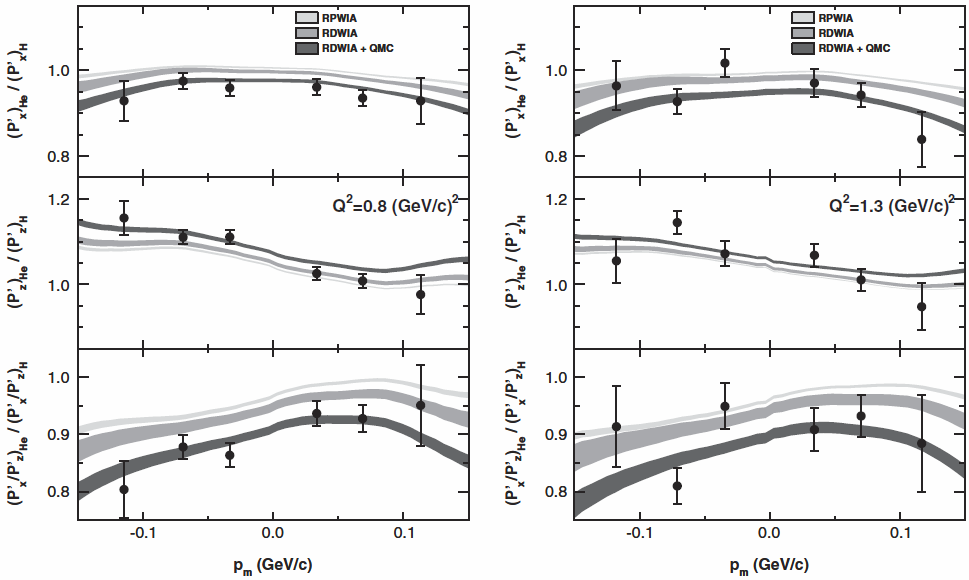 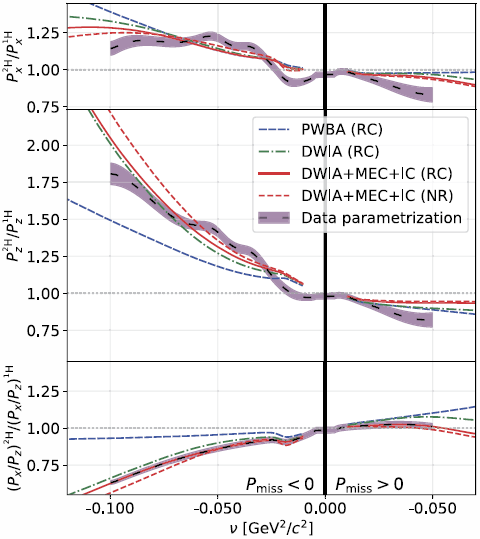 2H
4He
4He
Q2 = 0.18, 0.40 (GeV/c)2
Pmiss [MeV/c]:
            -220  -130         -80  75  75  175
M. Paolone et al., PRL 105 (2010) 072001
4He (high Q2) - data seems to require medium-modified proton FFs (QMC) or spin-dependent SCX FSI
2H (low Q2) – medium-modified proton FFs seem to be ruled out, except for modifications which keep Px/Pz intact
D. Izraeli et al., PLB 781 (2018) 107–111
23
Summary and conclusions (1)
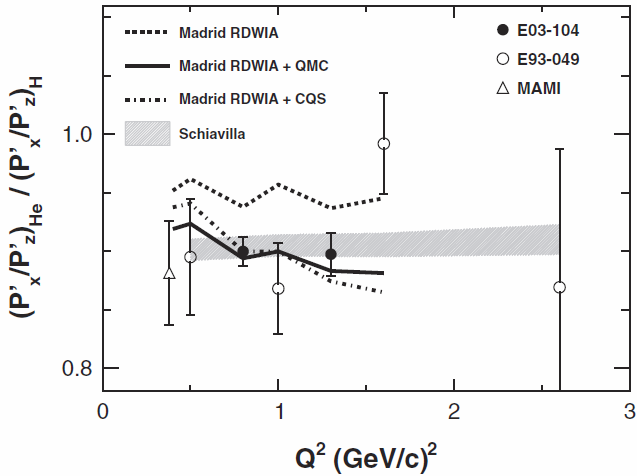 Polarization transfer for 2H, 4He and 12C was collected at relatively wide kinematic conditions (Q2 = 0.18 – 2.6 (GeV/c)2)
2.6 (GeV/c)2 point is with a large error 
Still no polarization transfer measurement that requires medium-modified EM FFs for its theoretical interpretation 
Nuclear models give good handles in disentangling inter-nuclear effects from intra-nucleon effects. RC and FSI are required for good interpretation
Polarization transfer ratios seem to be independent of the nuclear size, nuclear density and Q2, in the measured ranges
M. Paolone et al., PRL 105 (2010) 072001
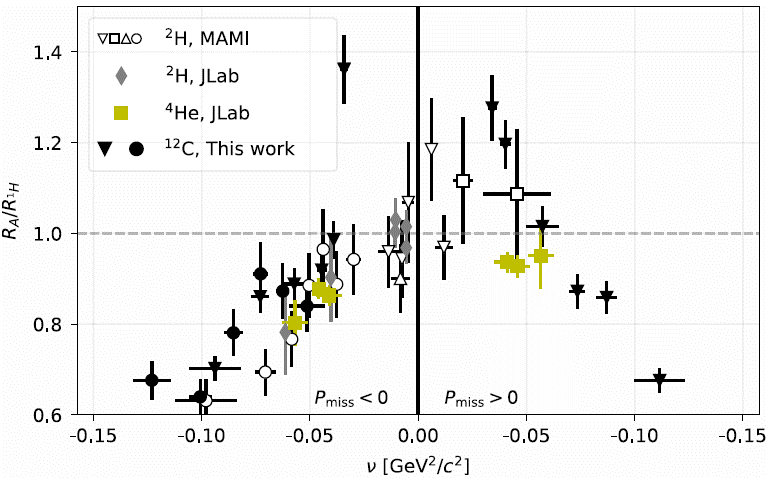 24
D. Izraeli et al., PLB 781 (2018) 95–98
Summary and conclusions (2)
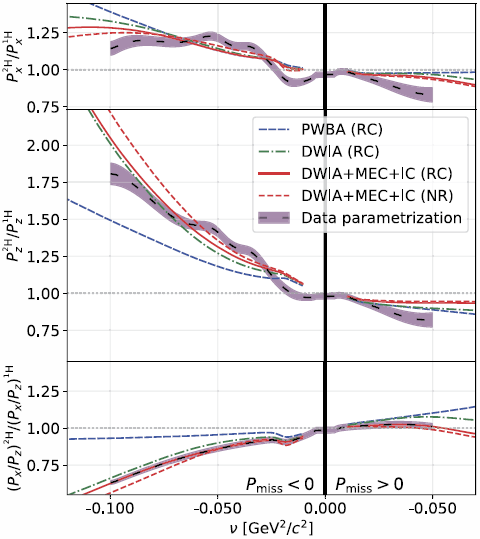 Polarization transfer has a universal smooth behavior in virtuality. This behavior is reconstructed by calculations
It is possible to select events from specific local density regions within certain nuclei, by controlling the nuclear shell of the knocked-out proton, via cuts on the missing energy
Polarization components may provide more stringent tests on calculations, since in ratios some of the nuclear effects might cancel out
25
D. Izraeli et al., PLB 781 (2018) 107–111
Outlook (1)
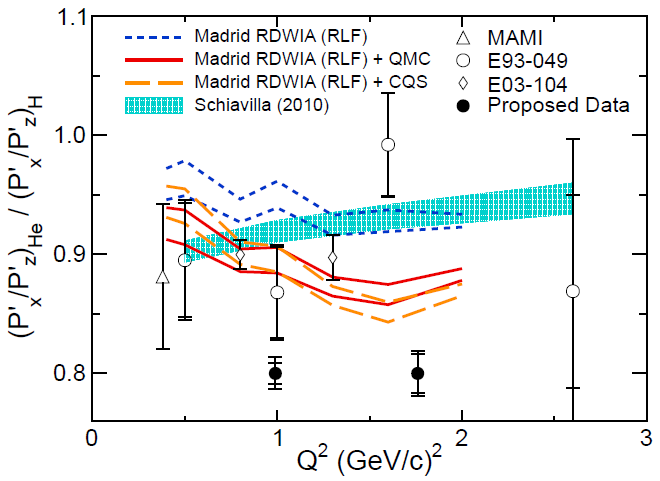 S. Strauch et al., JLAB E12-11-002
26
Outlook (2)
Elaborate measurements on specific nuclear shells (s, p in 12C). Especially compare s and p results at same virtuality and kinematics
Continue measuring polarization components, and not only ratios. Specifically, compare components at different shells
Measure specific nuclear shells at high Q2 – in this regime, the contribution of multi-nucleon reactions to deep-shell single proton knockout may be reduced
The effect of FSI on polarization transfer may be investigated by measuring heavier nuclei
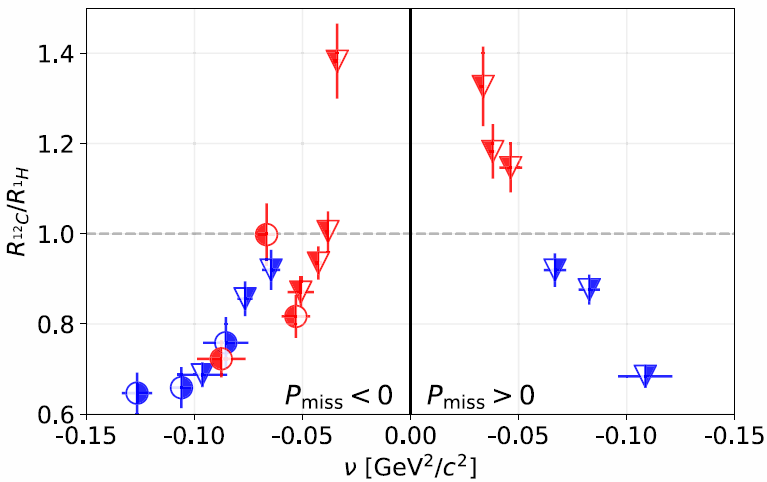 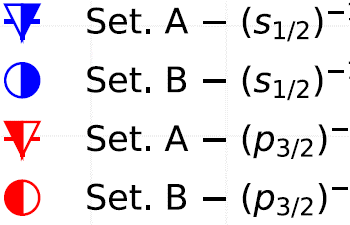 12C
D. Izraeli et al., PLB 781 (2018) 95–98
27
Acknowledgements
The A1 Collaboration:D. Izraeli, T. Brecelj, I. Yaron, P. Achenbach, A. Ashkenazi, R. Böhm, E. O. Cohen, M. O. Distler, A. Esser, R. Gilman, T. Kolar, I. Korover, J. Lichtenstadt, I. Mardor, H. Merkel, M. Mihovilovic, U. Müller,M. Olivenboim, E. Piasetzky, G. Ron, B. S. Schlimme, M. Schoth, C. Sfienti, S. Sirca, S. Stajner, S. Strauch, M. Thiel, A. Weber
Tel Aviv University, Israel
Jozef Stefan Institute, Slovenia
Johannes Gutenberg-Universität, Germany
Rutgers, The State University of New Jersey, USA
NRCN, Israel
Soreq NRC, Israel
Hebrew University of Jerusalem, Israel
University of Ljubljana, Slovenia
University of South Carolina, USA
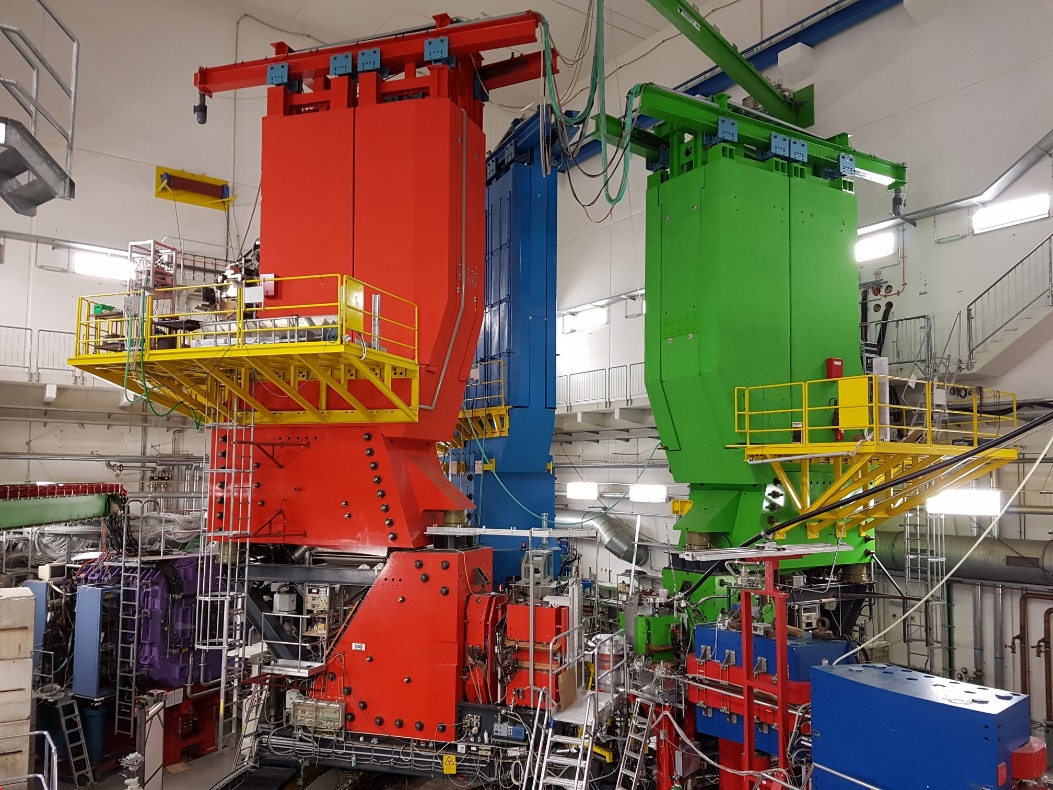 We would like to thank the Mainz Microtron (MAMI) operators and technical staff for the excellent operation of the accelerator
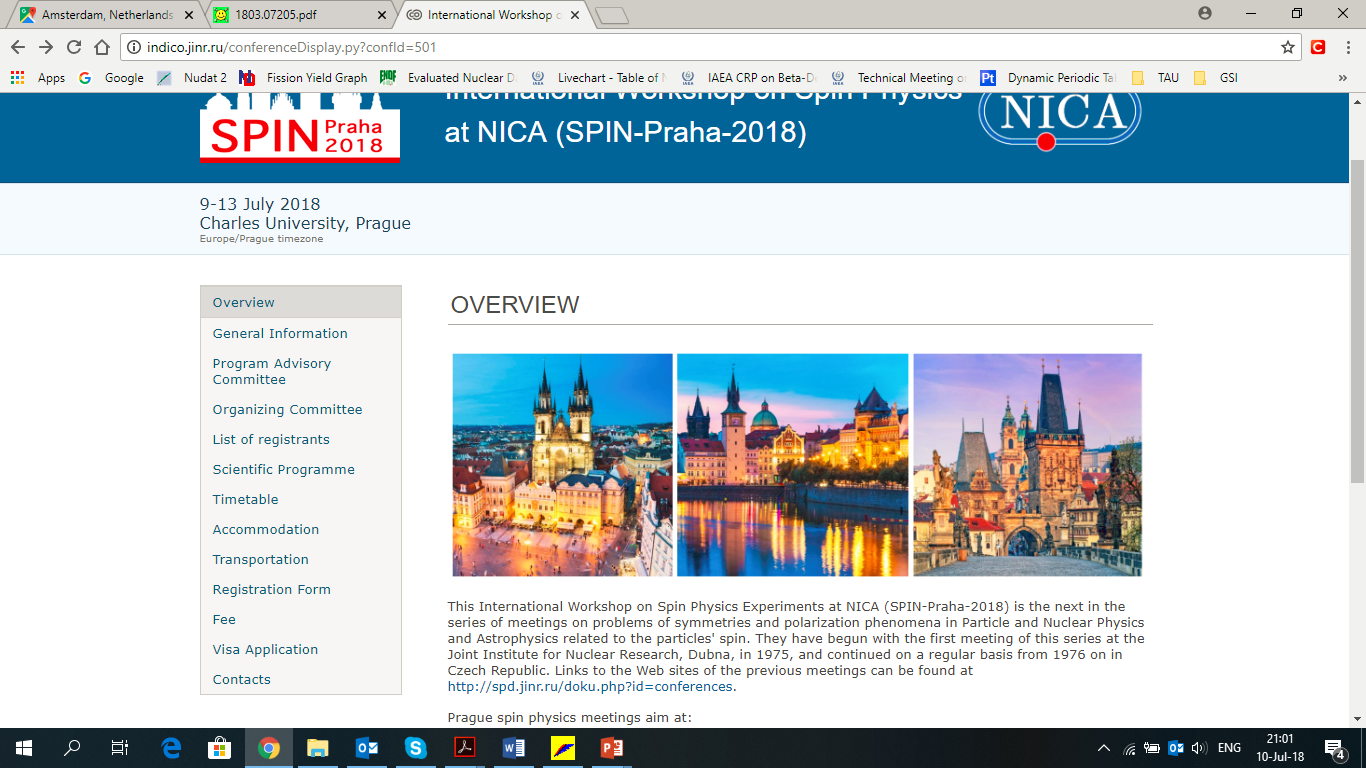 Thanks to the Spin-Praha-2018 
organizing committee for this talk invitation
28